Bureau of Indian Affairs - Office of Justice Services
OJS Update
Office of Justice Services
July 14, 2021
Presented to: Self-Governance Advisory Committee
By: Jason O’Neal
Bureau of Indian Affairs - Office of Justice Services
Not Invisible Act 
Not Invisible Act
OJS PRESENTER
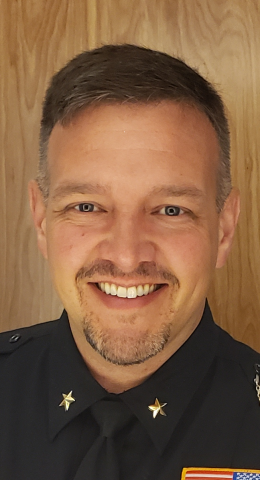 Speaker:

Jason O’Neal
Director
Office of Justice Services
Bureau of Indian Affairs - Office of Justice Services
Not Invisible Act 
Not Invisible Act
Not Invisible Act
Not Invisible Act of 2019, Signed into law 10/10/20
Section 3 – Coordinator of Federal Efforts to Combat Violence Against Native People
 Congressional Report on  Coordination, Trainings, and Recommended Improvements.
Bureau of Indian Affairs - Office of Justice Services
Not Invisible Act 
Not Invisible Act
Not Invisible Act Section 3
NOT INVISIBLE ACT SECTION 3 TEAM

Jason O’Neal, OJS Director

Jason Thompson, OJS Deputy Director

Monty Gibson, Associate Director

Tasha Guerrero, Not Invisible Act Coordinator

Richard Colley, NIA Section 3 Report Writer

Eugenia (Gena) Tyner-Dawson, OJS Policy Coordinator
Bureau of Indian Affairs - Office of Justice Services
Not Invisible Act
Phase I – Information Gathering
Phase II - Assessment Phase
Phase I – Information Gathering
Phase III – Training
Phase IV – Report Writing
Phse V – Report Submission to Congress
[Speaker Notes: We are at Phase I now.  We hired our Coordinator, Tasha, we have prepared an NIA Overview, Action Plan, Conversation Protocol to follow with the federal agencies and sent it out to 4 Departments, DOI, DOJ, DHS and HHS, and their multitude of agencies.  We are having introducing and instructional conversations with the agencies on how to structure the data call from us.  Our plan is to finish this phase by the end of June and begin the Assessment Phase by July 1, 2021.]
Bureau of Indian Affairs - Office of Justice Services
Not Invisible Act 
Not Invisible Act
Missing & Murdered Unit
FY-20 – As part of the Operation Lady Justice (OLJ) initiative BIA-OJS announced it was hiring ten (10) Special Agents to be located across Indian Country in seven (7) locations.

o	Bloomington, MN; 
o	Rapid City, SD; 
o	Billings, MT; 
o	Nashville, TN; 
o	Albuquerque, NM; 
o	Phoenix, AZ; and, 
o	Anchorage, AK.
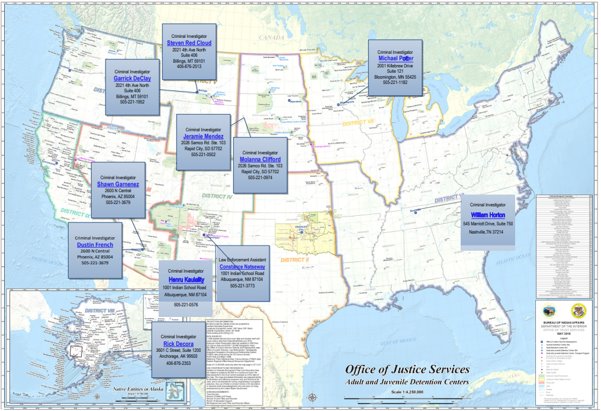 Bureau of Indian Affairs - Office of Justice Services
Missing & Murdered Unit
FY-20 – Activities

Selection and On-Boarding of ten (10) new Special Agents
Specialized Training to new Special Agents
In coordination with DOJ developed

	* Standard Operating Procedures
	* Victim Services Protocols
	* Solvability Checklists
Bureau of Indian Affairs - Office of Justice Services
Missing & Murdered Unit
FY-21 – Activities

o	BIA-FBI Identification of Unresolved Cases
o	Website, Tip-411, Unit E-mail, 1-800 number
o	Intake Tracking Log (212 referrals to date)
o	Cold Case vs Unresolved Case
o	Need for a dedicated Unit

	*	April 1, 2021 Secretary Haaland announced the formation of a new 				Missing and Murdered Unit (MMU) within the Bureau of Indian Affairs – 
		Office of Justice Services to provide leadership and direction.
Bureau of Indian Affairs - Office of Justice Services
Missing & Murdered Unit
FY-21 – Missing and Murdered Unit (MMU)

o	GS-1811-14 Supervisory Special Agent (Unit Chief)
o	Two (2) GS-1811-13 Supervisory Special Agents
o	Ten (10) additional MMU Special Agents
o	Program Analyst
o	Program Specialist
o	Victim Specialist
[Speaker Notes: We are at Phase I now.  We hired our Coordinator, Tasha, we have prepared an NIA Overview, Action Plan, Conversation Protocol to follow with the federal agencies and sent it out to 4 Departments, DOI, DOJ, DHS and HHS, and their multitude of agencies.  We are having introducing and instructional conversations with the agencies on how to structure the data call from us.  Our plan is to finish this phase by the end of June and begin the Assessment Phase by July 1, 2021.]
Bureau of Indian Affairs - Office of Justice Services
Missing & Murdered Unit
Missing & Murdered Unit
FY-21 – Missing and Murdered Unit (MMU)

  Gathering intelligence on active missing and murdered cases,
  Reviewing and prioritizing cases for assignment to investigative teams,
  Developing investigative plans to guide investigators,
  Assigning and investigating cases,
  Preparing investigative reports,
  Analyzing current missing-person protocols
[Speaker Notes: We are at Phase I now.  We hired our Coordinator, Tasha, we have prepared an NIA Overview, Action Plan, Conversation Protocol to follow with the federal agencies and sent it out to 4 Departments, DOI, DOJ, DHS and HHS, and their multitude of agencies.  We are having introducing and instructional conversations with the agencies on how to structure the data call from us.  Our plan is to finish this phase by the end of June and begin the Assessment Phase by July 1, 2021.]
Bureau of Indian Affairs - Office of Justice Services
Missing & Murdered Unit
FY-21 – Missing and Murdered Unit (MMU)

o	Missing vs Murdered Data
o	Missing Persons
		* FBI National Crime Information Center (NCIC)
		* FBI NCIC – 21 Files (Missing Persons File)
		* National Missing and Unidentified Persons System (NamUs)
o	Homicide Data
		* FBI Uniform Crime Report (UCR)
[Speaker Notes: We are at Phase I now.  We hired our Coordinator, Tasha, we have prepared an NIA Overview, Action Plan, Conversation Protocol to follow with the federal agencies and sent it out to 4 Departments, DOI, DOJ, DHS and HHS, and their multitude of agencies.  We are having introducing and instructional conversations with the agencies on how to structure the data call from us.  Our plan is to finish this phase by the end of June and begin the Assessment Phase by July 1, 2021.]
Bureau of Indian Affairs - Office of Justice Services
Missing & Murdered Unit
FY-21 – Missing and Murdered Unit (MMU)

o	Missing Persons Data – Analyze NCIC vs NamUs Data
		* NCIC – Accessed millions of times each day
		* NamUs – Detailed biographical information
			* Detailed Physical descriptions/features
			* Dental Records, Fingerprint Card, DNA
o	Homicide Data – FBI UCR 
		* 1990 to Present
		* 33% - Closed by Arrest or Exceptional Means
[Speaker Notes: We are at Phase I now.  We hired our Coordinator, Tasha, we have prepared an NIA Overview, Action Plan, Conversation Protocol to follow with the federal agencies and sent it out to 4 Departments, DOI, DOJ, DHS and HHS, and their multitude of agencies.  We are having introducing and instructional conversations with the agencies on how to structure the data call from us.  Our plan is to finish this phase by the end of June and begin the Assessment Phase by July 1, 2021.]
Bureau of Indian Affairs - Office of Justice Services
Missing & Murdered Unit
FY-21 – Missing and Murdered Unit (MMU)

o	Next Steps
	
	* 	Selection and On-Boarding of Leadership, Support Staff and 			additional Special Agents.
	*	DTLL – Homicide Data
[Speaker Notes: We are at Phase I now.  We hired our Coordinator, Tasha, we have prepared an NIA Overview, Action Plan, Conversation Protocol to follow with the federal agencies and sent it out to 4 Departments, DOI, DOJ, DHS and HHS, and their multitude of agencies.  We are having introducing and instructional conversations with the agencies on how to structure the data call from us.  Our plan is to finish this phase by the end of June and begin the Assessment Phase by July 1, 2021.]
Bureau of Indian Affairs - Office of Justice Services
Missing & Murdered Unit
FY-21 – Missing and Murdered Unit (MMU)

o	Dear Tribal Leader Letter (DTLL)

	* Tribal UCR Submission by Year
	* Goals –
		* Name
		* Investigating Agency
		* Case Status
[Speaker Notes: We are at Phase I now.  We hired our Coordinator, Tasha, we have prepared an NIA Overview, Action Plan, Conversation Protocol to follow with the federal agencies and sent it out to 4 Departments, DOI, DOJ, DHS and HHS, and their multitude of agencies.  We are having introducing and instructional conversations with the agencies on how to structure the data call from us.  Our plan is to finish this phase by the end of June and begin the Assessment Phase by July 1, 2021.]
Bureau of Indian Affairs - Office of Justice Services
Missing & Murdered Unit
FY-21 – Missing and Murdered Unit (MMU)

o	Focus on Active Missing and Murdered Cases

o	Investigations remain unsolved often due to a lack of investigative resources 	available to identify new information from witness testimony, re-examine 	new or retained material evidence, as well as reviewing fresh activities of 	suspects.  The MMU, in addition to reviewing unsolved cases, will 	immediately begin working with Tribal, BIA and FBI Investigators on active 	Missing and Murdered investigations.
[Speaker Notes: We are at Phase I now.  We hired our Coordinator, Tasha, we have prepared an NIA Overview, Action Plan, Conversation Protocol to follow with the federal agencies and sent it out to 4 Departments, DOI, DOJ, DHS and HHS, and their multitude of agencies.  We are having introducing and instructional conversations with the agencies on how to structure the data call from us.  Our plan is to finish this phase by the end of June and begin the Assessment Phase by July 1, 2021.]
Bureau of Indian Affairs - Office of Justice Services
FY 2022 Pres Budget
Bureau of Indian Affairs - Office of Justice Services
FY 2022 Requested Program Increases
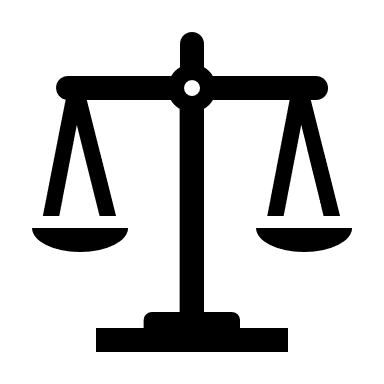 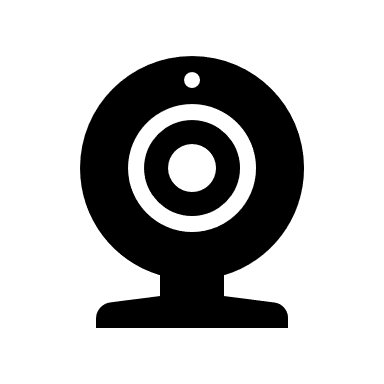 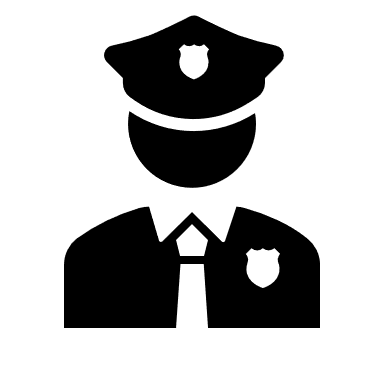 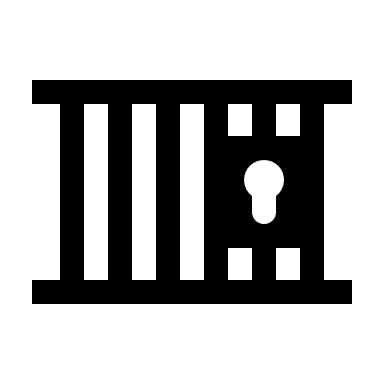 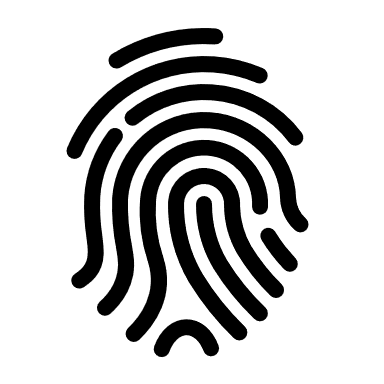 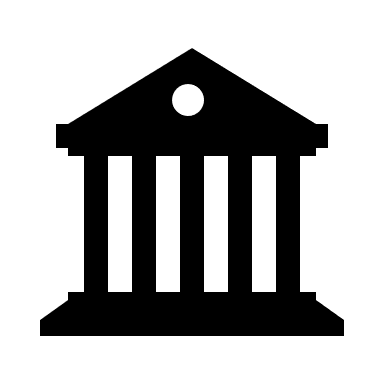 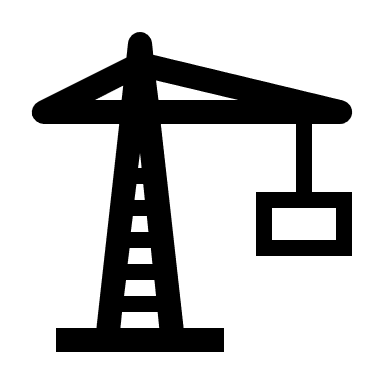 Bureau of Indian Affairs - Office of Justice Services
PS&J Programs
Major Program Areas
Law Enforcement
Detention/Corrections
Tribal Courts
National:  
Drug Enforcement
National:  
Contract Bed Program
National:  
Court Assessments
Local:

96 Total Corrections programs funded: 

26 operated by OJS 
70 operated by Tribes
Local:

196+ Total Court programs funded: 

7 operated by BIA 
189+ operated by Tribes
Local:

191 Total Law Enforcement programs funded: 

24 operated by OJS 
167 operated by Tribes
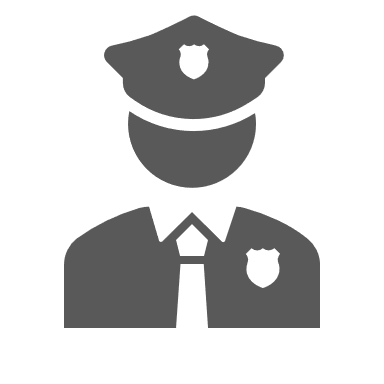 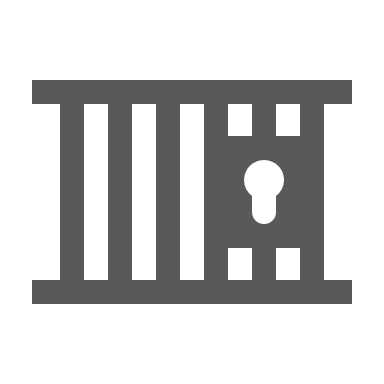 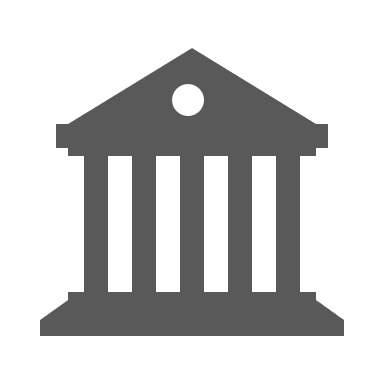 Bureau of Indian Affairs - Office of Justice Services
Not Invisible Act 
Not Invisible Act
Questions?
What areas do you believe coordination should be improved across Federal Agencies and relevant Federal Program in the government’s response to the murder, trafficking, and disappearance of Indigenous persons within the United States?

What victim centered and culturally relevant training to effectively identify, respond to and report instances of missing , murder, and trafficked persons within Indian lands and of Indians is most important?

How should federal agencies ensure prevention efforts, grants, and programs related to the murder of, trafficking of, and missing Indians, consider the unique challenges of combating crime, violence, and human trafficking of Indians in your community?

What geographic regions do you believe additional MMU investigators are needed to review unresolved missing and murdered cases and work with tribal, BIA and FBI investigators on active missing and murdered cases?
Bureau of Indian Affairs - Office of Justice Services
OJS Information
Jason O’Neal – OJS Director:  
	jason.oneal@bia.gov   202-208-5039
OJS website:
	https://www.bia.gov/bia/ojs  
OJS facebook:
	https://www.facebook.com/BIAOJS
20